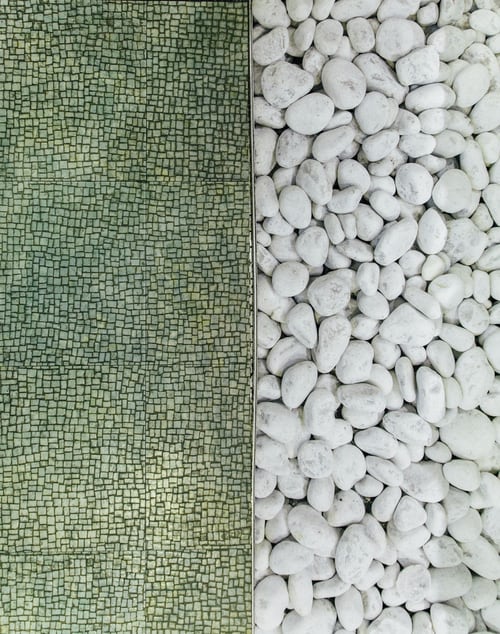 BASLP UG3-A-VoIt
73931
Voice & ITS Disorders